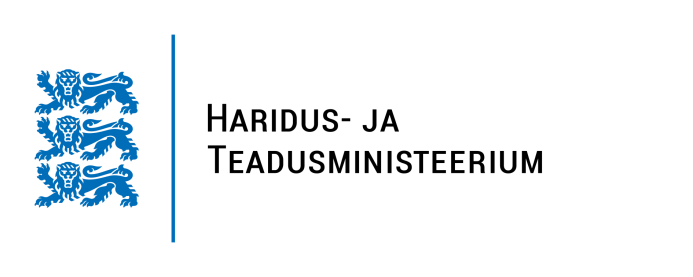 Millised peaks tulevikus olema Eestis teadusrahastuse hindamis- ja otsustuskogud?
Teadusfoorum teadusEST 2018

Katrin Pihor 
Teadusosakonna juhataja
15. november 2018
Kus me täna oleme?
ETAg hindamisnõukogu
Eesti Teadusagentuuri hindamisnõukogu moodustamise kord ja töökord, Haridus- ja teadusministri määrus, RT I, 31.08.2018, 4
Hindamisnõukogusse kuulub kuni 15 liiget, kes on eri teadus- ja arendustegevuse valdkondade tunnustatud teadlased
Hindamisnõukogu liikmed kinnitavad kirjalikult, et nad on oma töös sõltumatud, ei esinda hindamisnõukogus neid esitanud organisatsiooni ega oma tööandja huve ning hoiavad hindamisnõukogu töö käigus neile teatavaks saanud teavet konfidentsiaalsena.
Hindamisnõukogu liikmete kandidaate saavad esitada teadus- ja arendusasutused, mille teadus- ja arendustegevust on vähemalt ühes valdkonnas korraliselt positiivselt evalveeritud, Eesti Teaduste Akadeemia ja teadlaste esindusorganisatsioonid.
Murekohad…
HN liikmete valikuprotsess ei ole läbipaistev
Kas on tagatud usaldusväärus ja tasakaalustatus?  
Kas arvestatakse piisavalt ka teaduse mõjuga?
Lahendusteed: kes esitab kandidaadid?
Hindamisnõukogu liikmete kandidaate saavad esitada teadus- ja arendusasutused, mille teadus- ja arendustegevust on vähemalt ühes valdkonnas korraliselt positiivselt evalveeritud, Eesti Teaduste Akadeemia ja teadlaste esindusorganisatsioonid (§ 3 lg 2) 
ETTEPANEK:
Jääda selle juurde, et kandidaatide esitajaks on asutused, mitte teadlased;
Laiendada kandidaatide esitajate ringi ettevõtluse ja tööandjate esindusorganisatsioonidega
Lahendusteed: HN liikmete arv
Hindamisnõukogusse kuulub kuni 15 liiget, kes on eri teadus- ja arendustegevuse valdkondade tunnustatud teadlased (§2 lg 2)  
ETTEPANEK
Vähemalt kaks liiget igast teadusvaldkonnast (Frascati), ülempiiri ei sea 
Määratleda (nt seletuskirjas või hindamisjuhendis), mida mõistetakse   tunnustatud teadlane all nt: 
Edukus publitseerimisel 
Edukus lepinguliste tööde saamisel 
Edukus ühispublikatsioonides 
Ühsikondlik aktiivsus
Lahendusteed: HN moodustamine?
Hindamisnõukogu koosseisu kinnitab kuni kolmeks aastaks Eesti Teadusagentuuri nõukogu kooskõlastatult haridus- ja teadusministriga (§ 4 lg 1)
ETTEPANEK
Hindamisnõukogu koosseisu kinnitab kuni kolmeks aastaks valimiskogu, kuhu kuuluvad ETAg nõukogu liikmed ning veel 6 liiget: (nt teaduspoliitika komisjoni liikmete hulgast?)
Lahendusteed: HN moodustamise põhimõtted
ETTEPANEK:
Igas valdkonnas (mõeldud on Frascati valdkondi) kuulub hindamiskomisjoni vähemalt 2 liiget;
Üldjuhul on igas valdkonnas kõik HN liikmed erinevatest asutustest (st kui ühes valdkonnas kuulub HN 3 liiget, siis eelistatult on kõik erinevatest asutustest)
Võimalusel arvestatakse HN moodustamisel soolist tasakaalu, eelistades võrdsete kandidaatide korral sellest soost kandidaate, keda arvuliselt on HN vähem.
Lisada § 4 HN moodustamise protseduur, kus on määratletud, kuidas kontrollitakse kandidaatide nõuetele vastavust, kuidas toimub hääletus ja kujunevad valdkondlikud pingeread. 
Piirata HN oleku järjestikust aega nelja aastani, 1/3 koosseisust peaks roteeruma iga valmisperioodi järel
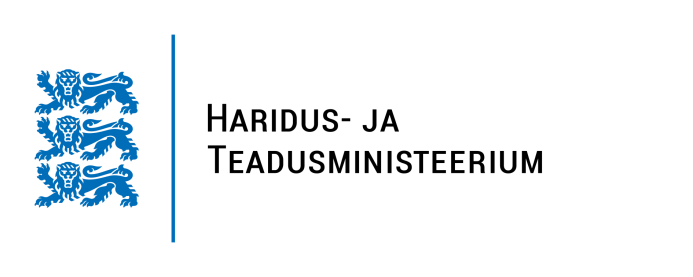 Tänan! Lisainfot: HTM teadusosakondKatrin Pihorkatrin.Pihor@hm.ee tel 52 97916